A Case for Toggle-Aware Compression for GPU Systems
Gennady Pekhimenko, 
Nandita Vijaykumar, 
Onur Mutlu, Todd C. Mowry
Evgeny Bolotin, Stephen W. Keckler
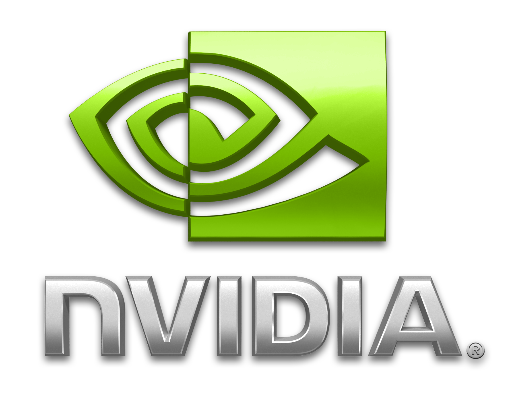 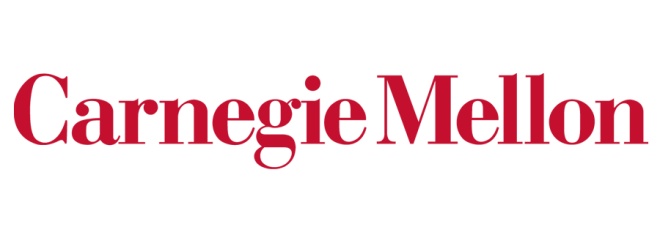 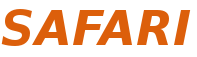 Executive Summary
Data compression is a known technique to decrease the bandwidth pressure
Observation: Compression significantly increases the energy cost of communication by increasing the number of bit toggles (bit flips)
Our approach: Toggle-Aware Compression
Energy Control (EC): send compressed data only when it is beneficial
Metadata Consolidation (MC): consolidates metadata bits to reduce the bit toggle count
Key results: 2.2X increase in bit toggles reduced to only 1.1X with most of the performance benefits preserved
2
Performance and Energy Efficiency
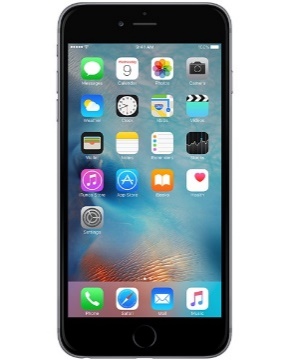 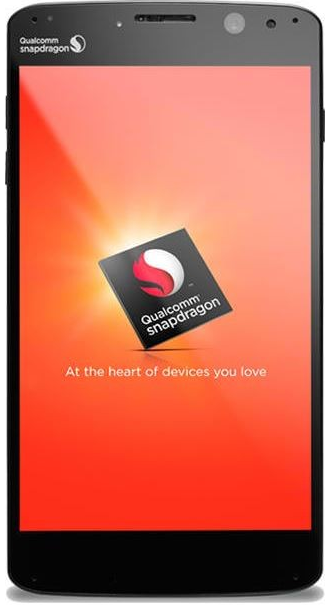 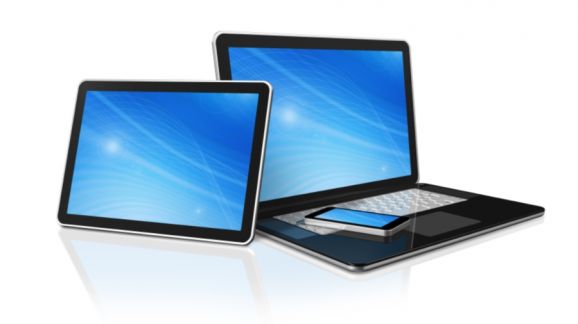 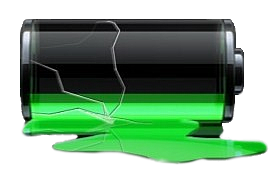 Energy efficiency
Applications today are data-intensive
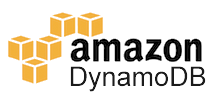 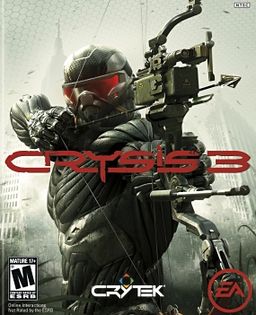 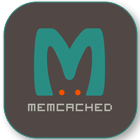 Memory Caching
Databases
Graphics
3
Computation vs. Communication
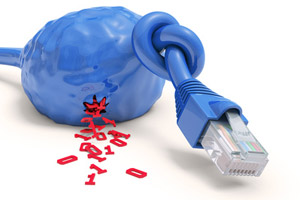 Modern memory systems are bandwidth constrained
Data movement is very costly
Integer operation: ~1 pJ
Floating operation: ~20 pJ 
Low-power memory access: ~1200 pJ 
Implication
Transfer less or keep data near processing units
Sources: 
Bill Dally (NVIDIA/Stanford)
Kayvon Fatahalian (CMU)
4
[Speaker Notes: This data intensity puts a significant pressure on the available bandwidth of modern memory systems – hence bandwidth is limited.
Moreover, more efficient today tends to mean less data to transfer (transfer less and keep more information near processing elements).

1/2 the BW of modern LPDDR continuously exceeds the entire power budget of a mobile phone.]
Potential for Data Compression
Significant redundancy in memory transfers:
0x00000000
0x0000000B
0x00000003
0x00000004
…
How can we exploit this redundancy?
Bandwidth compression 
Provides effect of a higher effective bandwidth without increasing the number of wires or raising the frequency
5
Bandwidth Compression for GPUs
221 apps
from NVIDIA
21 apps
Compression is effective in providing higher bandwidth
6
Common Wisdom about Compression
A new problem:
Significant increase in the bit toggle count
(# bit flips), despite less bits sent
Higher effective capacity
Higher effective bandwidth
(Usually) lower energy consumption
Compression/Decompression overhead
Complexity/Cost to support variable size
7
What is a Bit Toggle?
How energy is spent in data transfers:
0101
0011
New data:
Previous data:
0
0
Energy = C*V2
Energy:
1
0
Bit Toggles
1
0
1
1
Energy of data transfers (e.g., NoC, DRAM) is proportional to the bit toggle count
8
Excessive Number of Bit Toggles
Uncompressed Cache Line
0x00003A00
0x8001D000
0x00003A01
0x8001D008
…
Flit 0
XOR
Flit 1
=
# Toggles = 2
000000010….01000
Compressed Cache Line (FPC)
…
0x5 0x3A01
0x7 8001D008
0x5 0x3A00
0x7 8001D000
Flit 0
5 3A00 7 8001D000 5 1D
XOR
Flit 1
1 01 7 8001D008 5 3A02 1
=
# Toggles = 31
001001111 …    110100011000
9
Effect of Compression on Bit Toggles
Compression significantly increases bit toggle count
10
Outline
Motivation
Key Observations
Toggle-Aware Compression:
Energy Control (EC)
Metadata Consolidation (MC)
Evaluation
Conclusion
11
Energy Control Decision Flow
Send compressed
or uncompressed
$Line
Select
Compress
Comp. $Line
$Line
CR
EC
Decision
Count Toggles
T0
T1
BW
Utilization
12
How to Make the EC Decision?
Energy
Battery life
Energy X Delay
Balance performance and energy
Energy X Delay2 
Fixed power with voltage scaling
Energy: ~ Toggle #, Delay ~ 1/(Comp. Ratio)
When bandwidth utilization (BU) is high (>50%) use 1 / (1 - BU) coefficient
13
EC in the System
LLC
NoC
Compressor/
Decompressor
Compressor/
Decompressor
Streaming Multiprocessor
Energy Control
Energy Control
L1D
DRAM
LLC
Compressor/
Decompressor
Compressor/
Decompressor
Energy Control
Energy Control
off-chip bus
14
Energy Control Summary
Bit toggle count: compressed vs. uncompressed

Use a heuristic (Energy X Delay or Energy X Delay2 metric) to estimate the trade-off

Take bandwidth utilization into account

Throttle compression when it is not beneficial
15
Metadata Consolidation
Compressed Cache Line with FPC, 4-byte flits
0x5, 0x3A02,
0x5, 0x3A03,
0x5,0x3A00,
0x5, 0x3A01,
…
# Toggles = 18
Toggle-aware FPC: all metadata consolidated
0x3A02,
0x3A03,
0x3A00,
0x3A01,
0x5 0x5 … 0x5
Consolidated
 Metadata
# Toggles = 2
16
Outline
Motivation
Key Observations
Toggle-Aware Compression:
Energy Control (EC)
Metadata Consolidation (MC)
Evaluation
Conclusion
17
Methodology
Simulator: GPGPU-Sim 3.2.x and in-house simulator
Workloads: 
NVIDIA apps (discrete and mobile): 221 apps
Open-source (Lonestar, Rodinia, MapReduce): 21 apps
System parameters (Fermi):
15 SMs, 32 threads/warp
48 warps/SM, 32768 registers, 32KB Shared Memory
Core: 1.4GHz, GTO scheduler, 2 schedulers/SM
Memory: 177.4GB/s BW, GDDR5 
Cache: L1 - 16KB; L2 - 768KB
18
Effect of EC on Bit Toggle Count
EC significantly reduces the bit toggle count
Works for different compression algorithms
19
Effect of EC on Compression Ratio
EC preserves most of the benefits of compression
20
Bit Toggles for C-Pack Algorithm
Different tradeoffs for different applications
21
DRAM Energy for C-Pack
7% average DRAM energy reduction, up to 28% for TRA
22
Effect of Metadata Consolidation (MC)
FPC compression algorithm
MC is effective in reducing the bit toggle count
But less effective than EC
23
Other Results in the Paper
On-chip interconnect results
Higher impact of bit toggles on the interconnect energy, but lower overall energy impact
Data bus inversion (DBI)
EC and MC benefits are independent on whether DBI encoding is used
Complexity estimation
Energy and latency
Analyzing different EC decision functions
Energy x Delay vs. Energy x Delay2
24
Conclusion
Data compression is a known technique to decrease the bandwidth pressure
Observation: Compression significantly increases the energy cost of communication by increasing the number of bit toggles (bit flips)
Our approach: Toggle-Aware Compression
Energy Control (EC): send compressed data only when it is beneficial
Metadata Consolidation (MC): consolidate metadata bits to reduce the bit toggle count
Key results: 2.2X increase in bit toggles reduced to only 1.1X with most of the performance benefits preserved
25
A Case for Toggle-Aware Compression for GPU Systems
Gennady Pekhimenko, 
Nandita Vijaykumar, 
Onur Mutlu, Todd C. Mowry
Evgeny Bolotin, Stephen W. Keckler
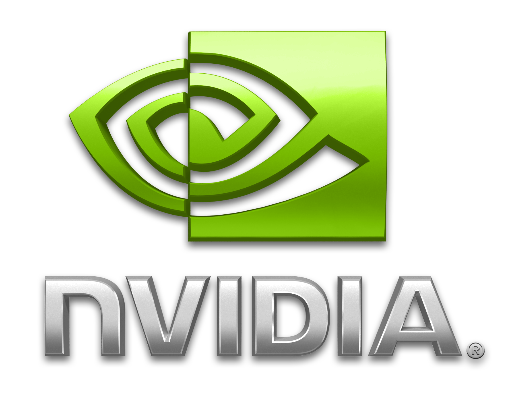 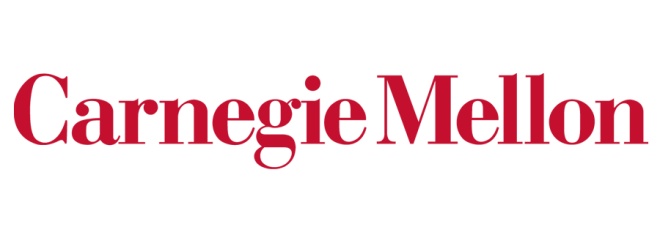 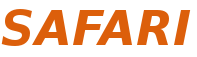